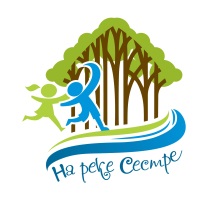 ГОСУДАРСТВЕННОЕ БЮДЖЕТНОЕ УЧРЕЖДЕНИЕ ДОПОЛНИТЕЛЬНОГО ОБРАЗОВАНИЯ 
КУРОРТНОГО РАЙОНА САНКТ-ПЕТЕРБУРГА «НА РЕКЕ СЕСТРЕ»
Национальный конкурс практик  «Вдохновение от наставников:
межнациональные и межрелигиозные отношения»
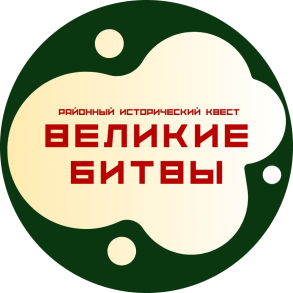 ИСТОРИЧЕСКИЙ КВЕСТ «ВЕЛИКИЕ БИТВЫ»НОМИНАЦИЯ «Практики уровня организации»
АРЕФЬЕВА ВЕРА АЛЕКСАНДРОВНА
ПЕДАГОГ ДОПОЛНИТЕЛЬНОГО ОБРАЗОВАНИЯ, ПЕДАГОГ- ОГАНИЗАТОР

САНКТ-ПЕТЕРБУРГ
2024
Цель: создание интерактивного тематического пространства времён «Великой Отечественной войны 1941-1945 годов» для изучения её главных событий. Задачи:−  формирование гражданской позиции по отношению к историческим событиям; −  формирование патриотического и духовно-нравственного отношения через обращение к историческим сведениям, событиям, историческим личностям прошлого;  −  сохранение исторической памяти;−  стимулирование интереса учащихся к участию в мероприятиях патриотического и исторического характера;−  расширение исторических знаний; −  популяризация отечественной истории.
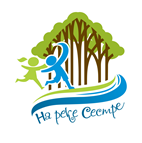 ОТБОРОЧНЫЙ ЭТАП (ПРЕЗЕНТАЦИЯ-МЕДИАГРАМОТНОСТЬ, ОНЛАЙН-КВИЗ
РОЛЕВОЙ КВЕСТ
«КУРС МОЛОДОГО БОЙЦА»
КОМАНДА: КОМАНДИР,СНАЙПЕР,СВЯЗИСТ,РАЗВЕДЧИК,ЛЕКАРЬ,САПЁР
ПОЛИТРУК
ЛОКАЦИИ – «ИКЕБАНА», «ГОСПИТАЛЬ», «УБЕЖИЩЕ»
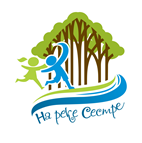 ОТБОРОЧНЫЙ ЭТАП (ОНЛАЙН КВИЗ)
РОЛЕВОЙ КВЕСТ
«КУРС МОЛОДОГО БОЙЦА»
КОМАНДА: КОМАНДИР,СНАЙПЕР,СВЯЗИСТ,РАЗВЕДЧИК,ЛЕКАРЬ
ПОЛИТРУК
ЛОКАЦИИ – «ИКЕБАНА», «ГОСПИТАЛЬ», «УБЕЖИЩЕ»
ОТБОРОЧНЫЙ ЭТАП (ОНЛАЙН КВИЗ)
РОЛЕВОЙ КВЕСТ
«КУРС МОЛОДОГО БОЙЦА»
КОМАНДА: КОМАНДИР,СНАЙПЕР,СВЯЗИСТ,РАЗВЕДЧИК, 1 БОЕЦ
ЛОКАЦИЯ - «ИКЕБАНА»
ОТБОРОЧНЫЙ ТУР (ОНЛАЙН КВИЗ)
РОЛЕВОЙ КВЕСТ
КОМАНДА: КОМАНДИР,СНАЙПЕР,СВЯЗИСТ,2 БОЙЦА
ФОРМАТ «ИГРА ПО СТАНЦИЯМ»
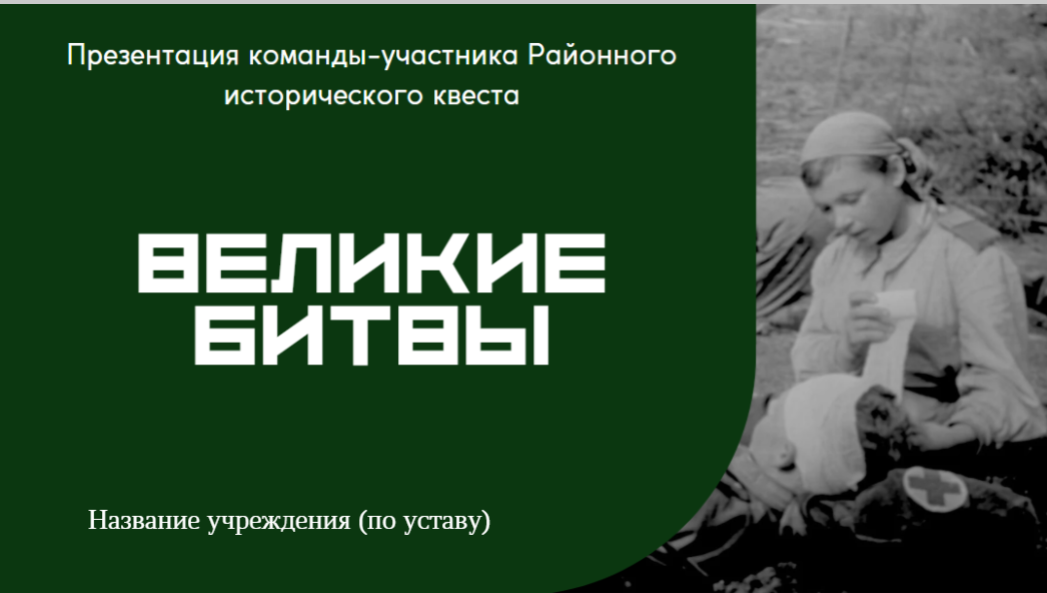 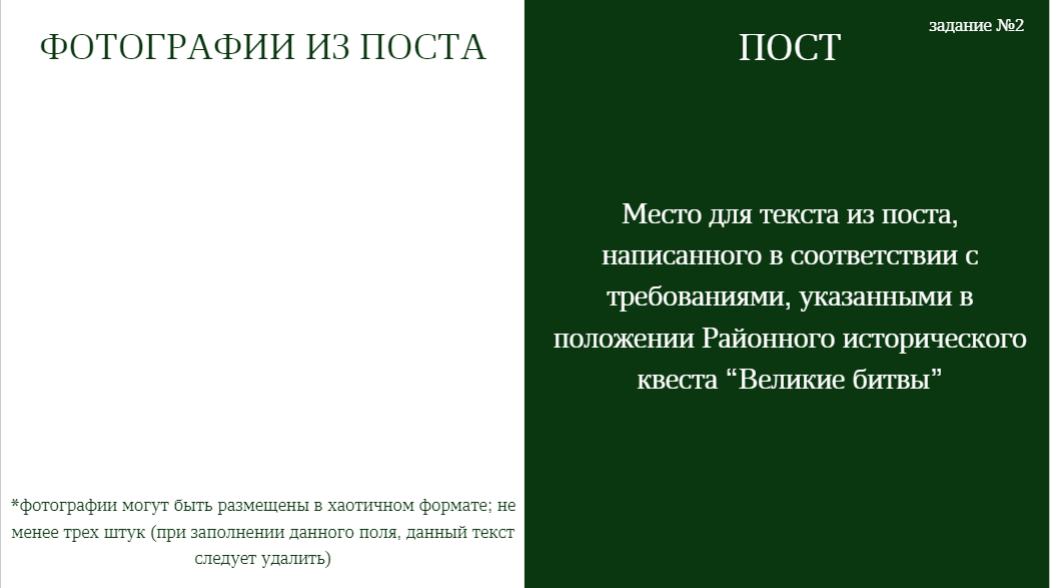 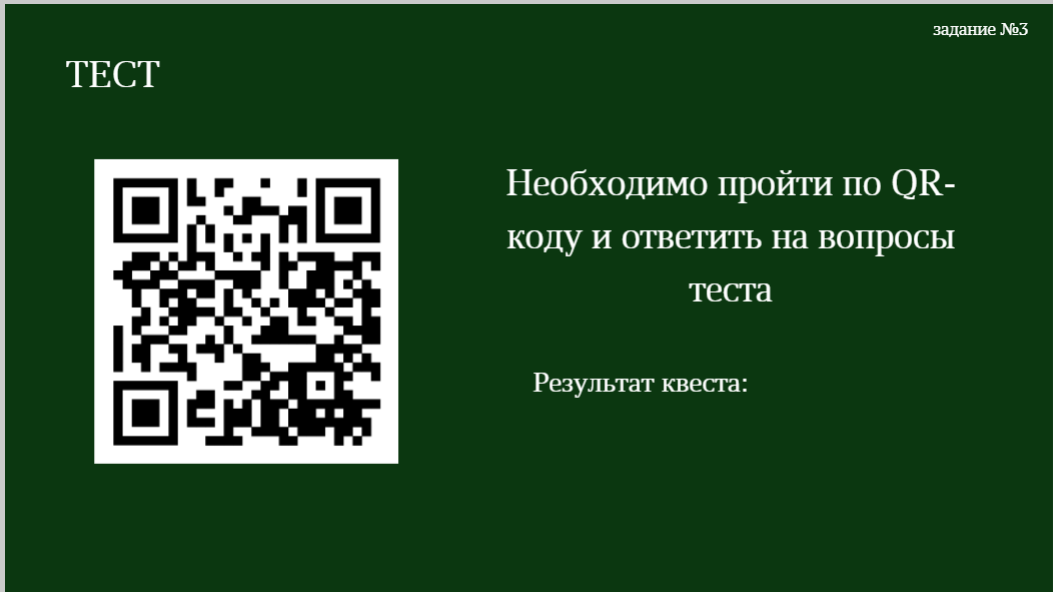 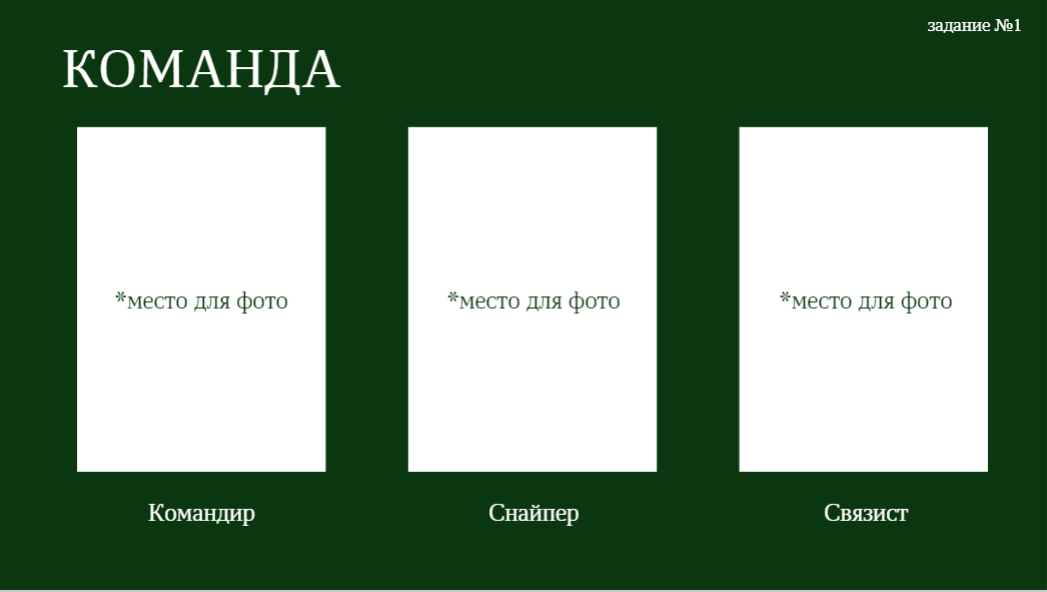 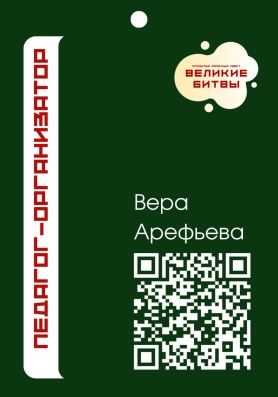 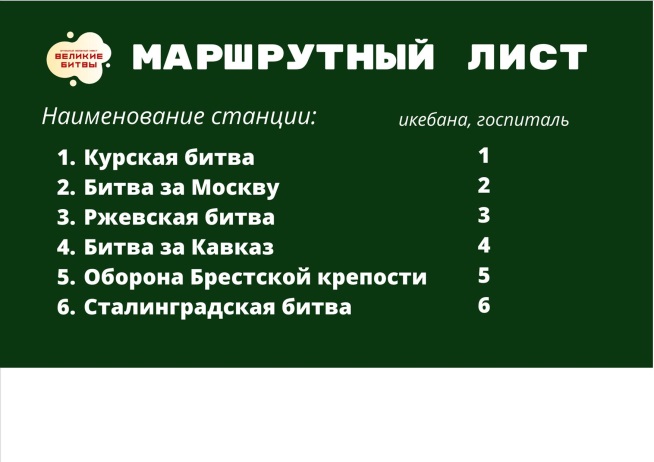 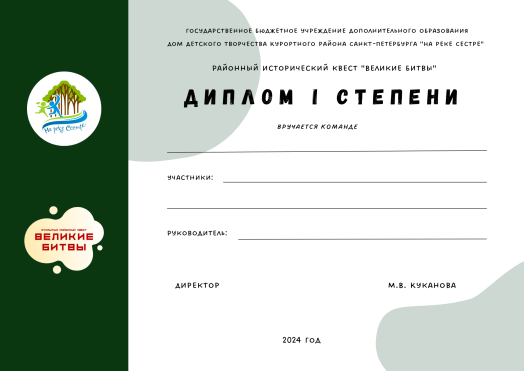 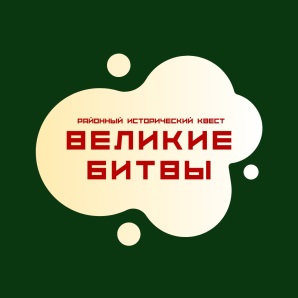 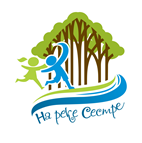 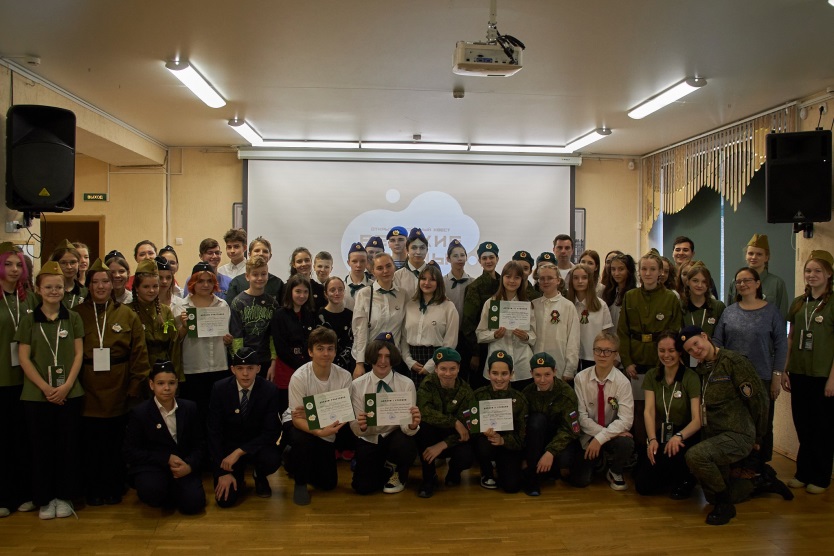 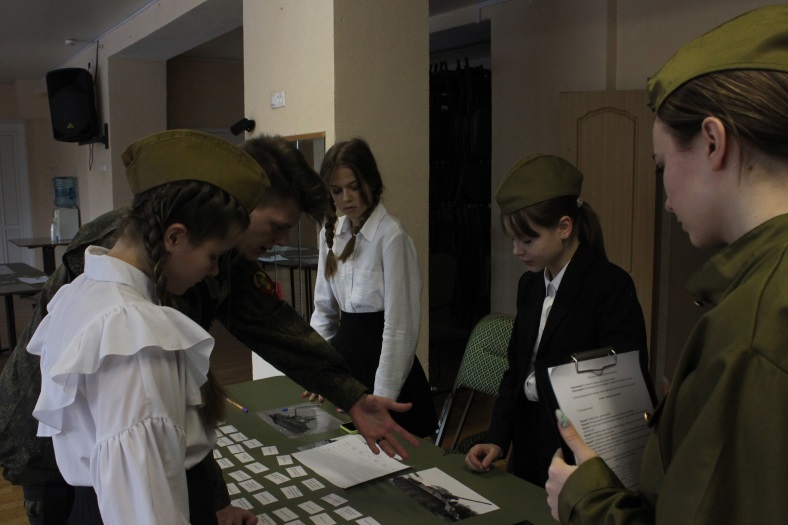 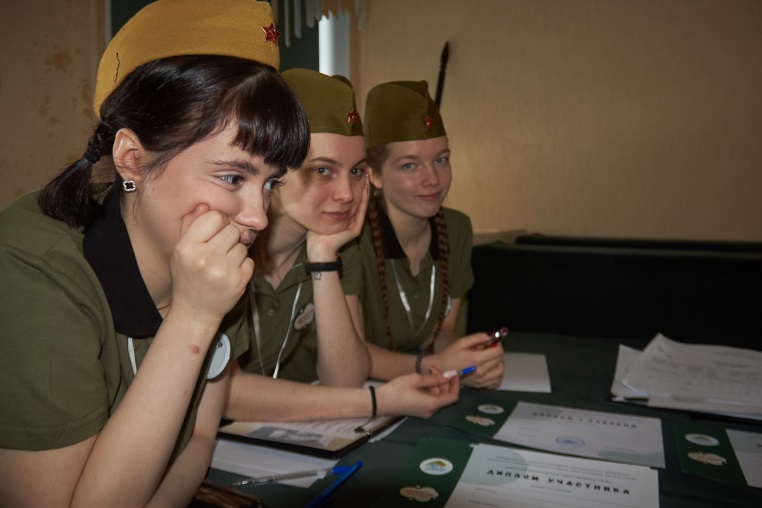 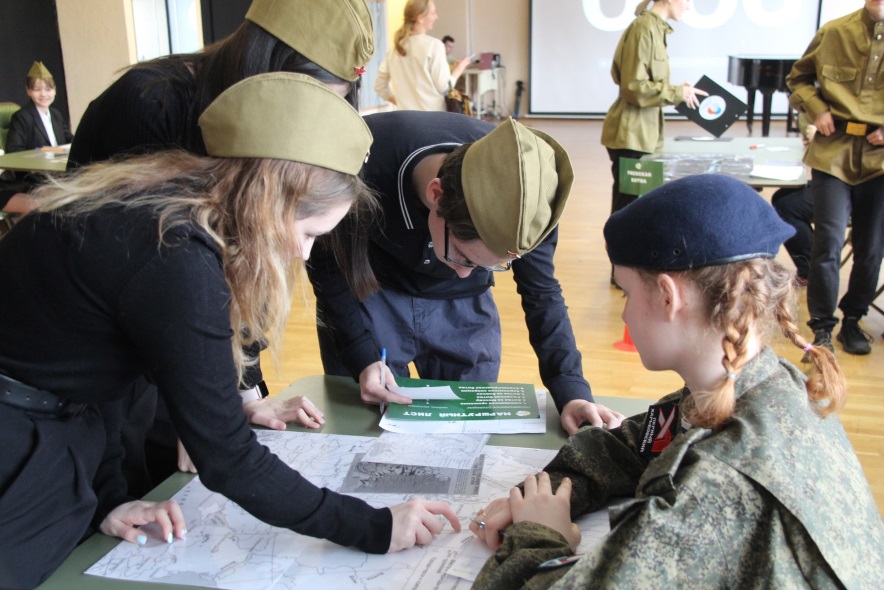 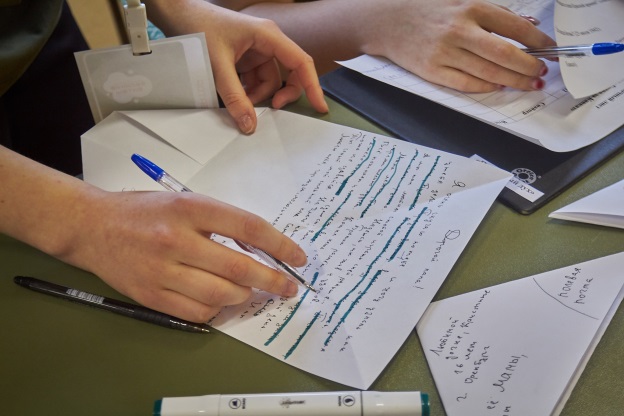 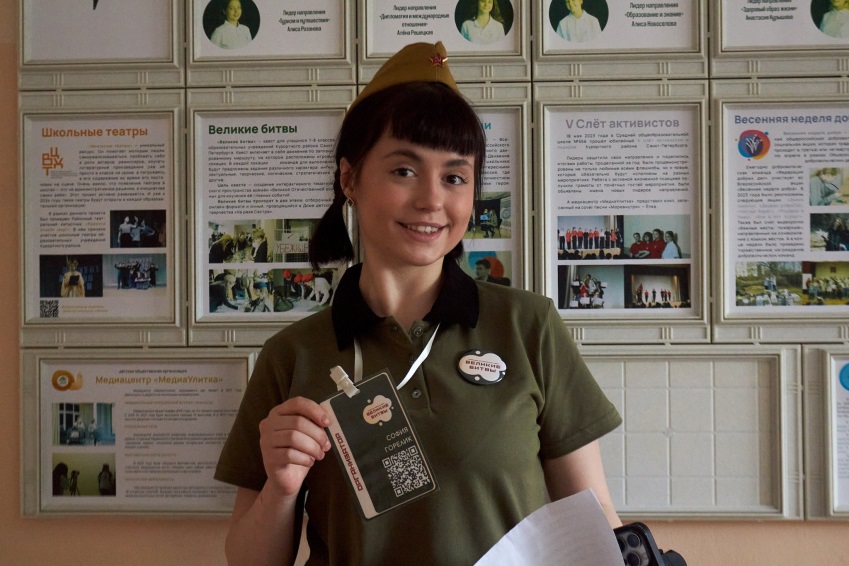 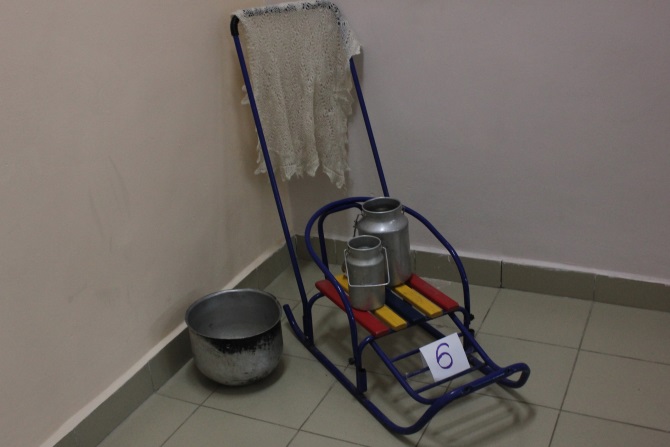 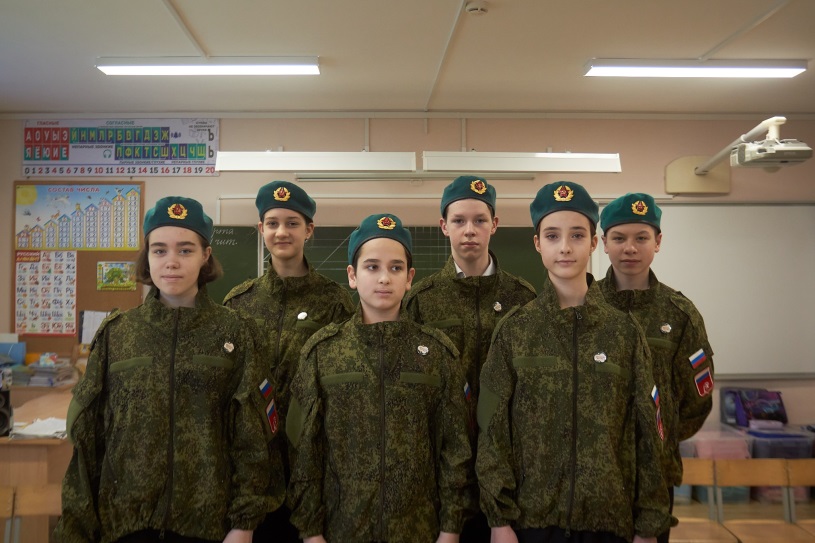 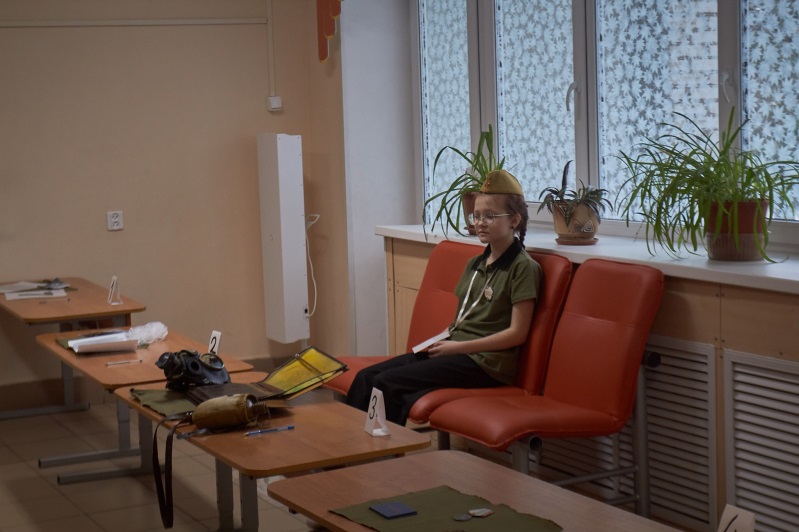 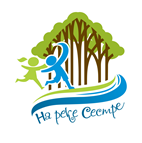 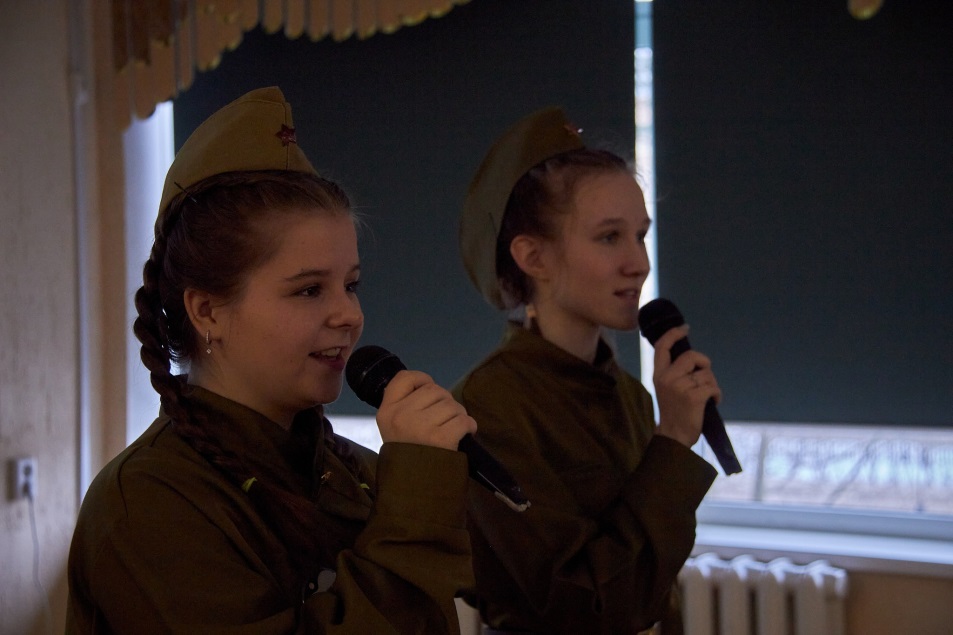 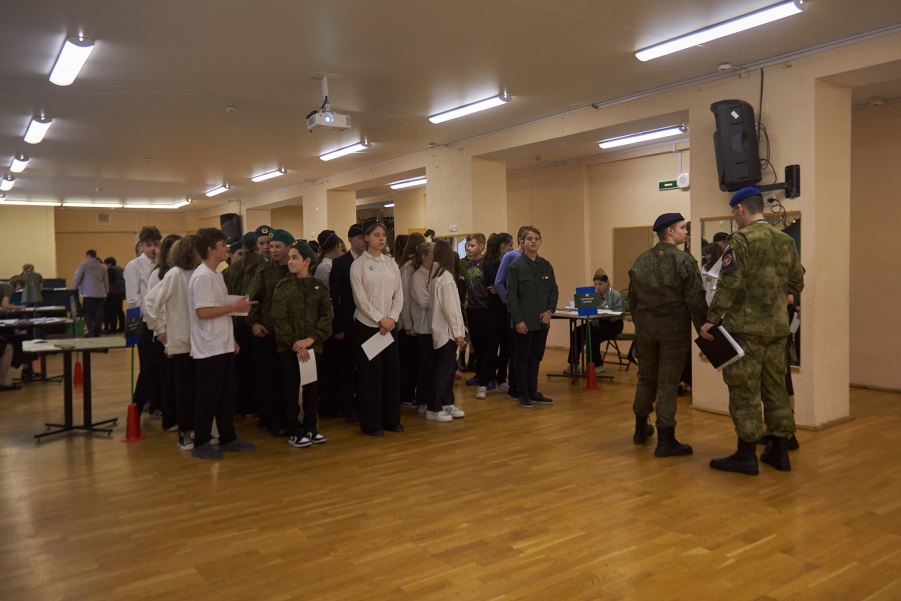 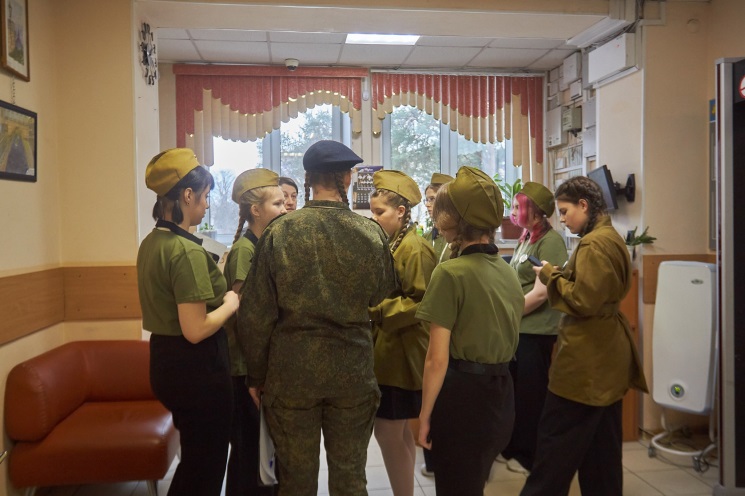 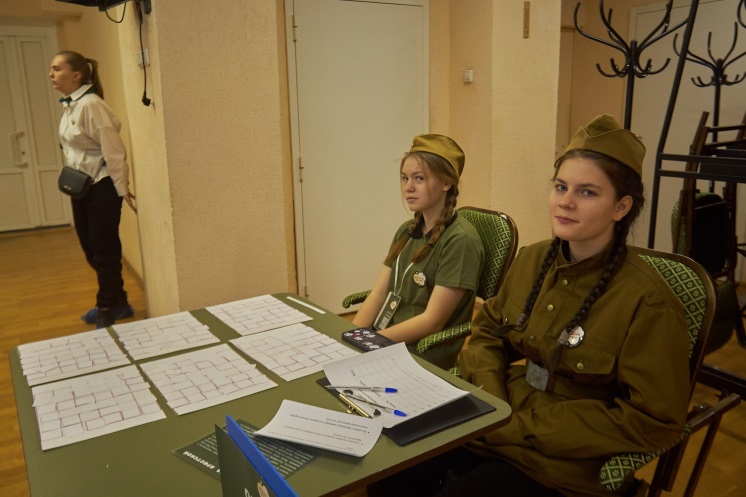 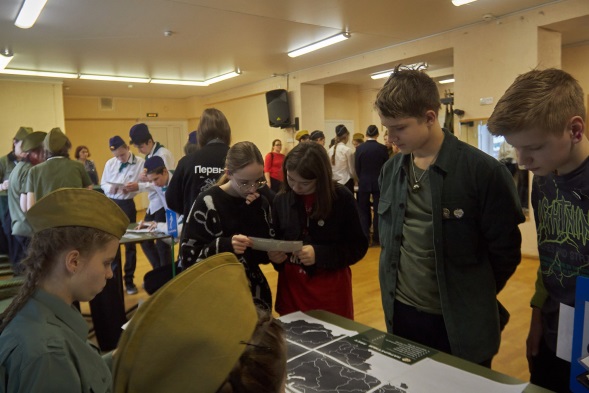